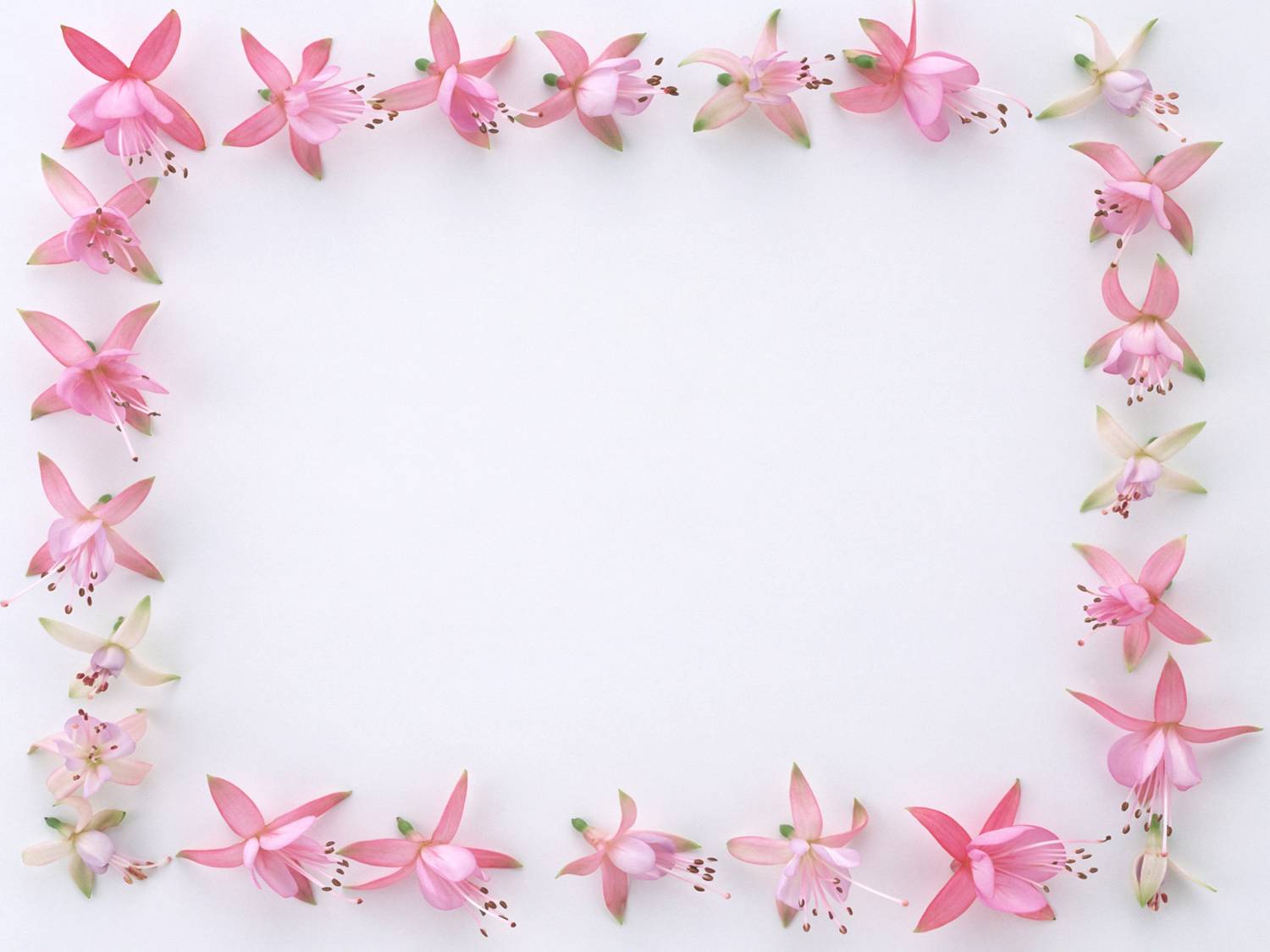 Gi¸o ¸n: M«i tr­êng xung quanh
§Ò tµi: T×m hiÓu vÒ qu¶ cµ chua
Løa tuæi: 3- 4 tuæi
Thêi gian: 20-25p
Ng­êi d¹y: Th©n ThÞ Quyªn
Giáo án lLQVH
Thơ: Tâm sự của cái mũi
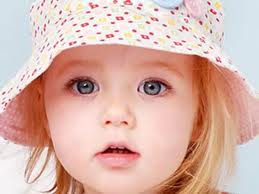 Tôi là chiếc mũi xinh
Giúp bạn biết bao điều
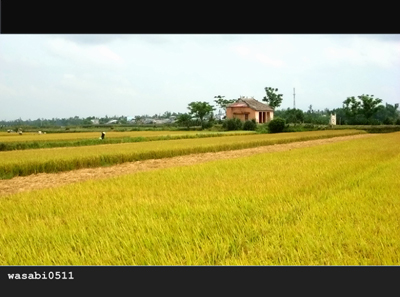 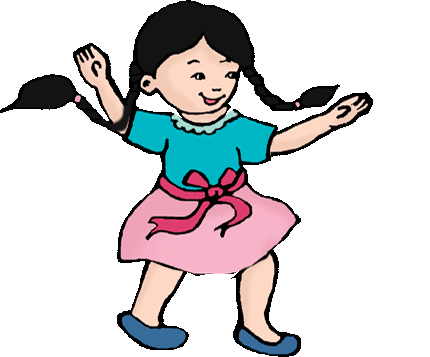 Ngửi hương thơm của lúa
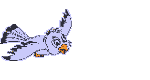 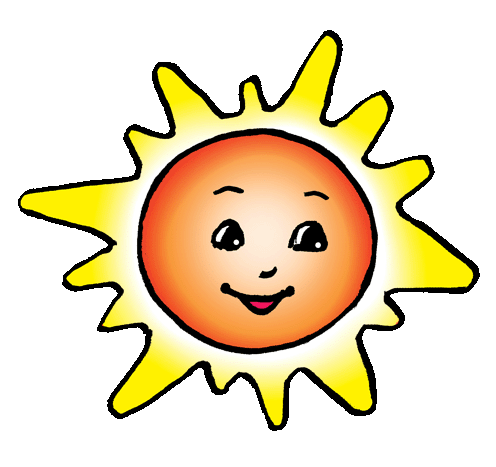 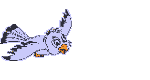 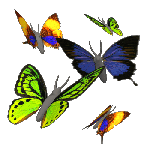 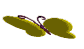 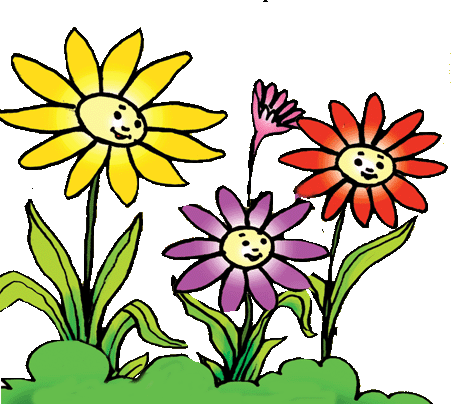 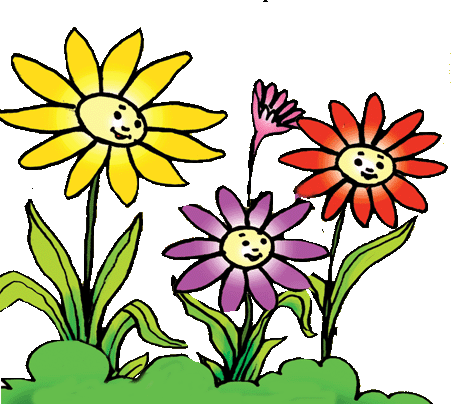 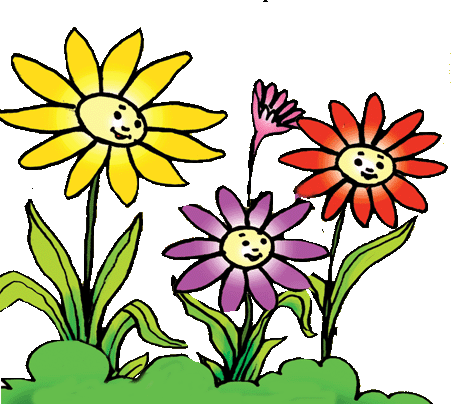 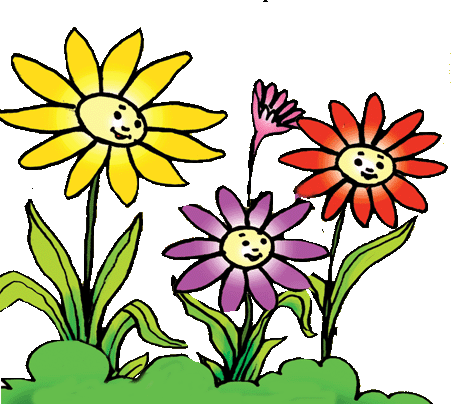 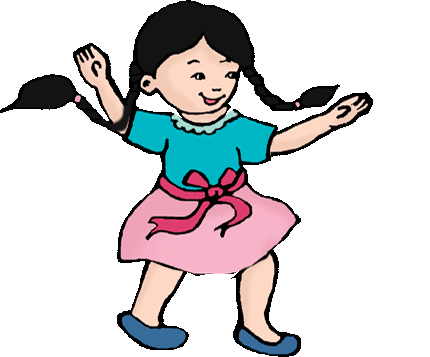 Hương ngạt ngào của hoa
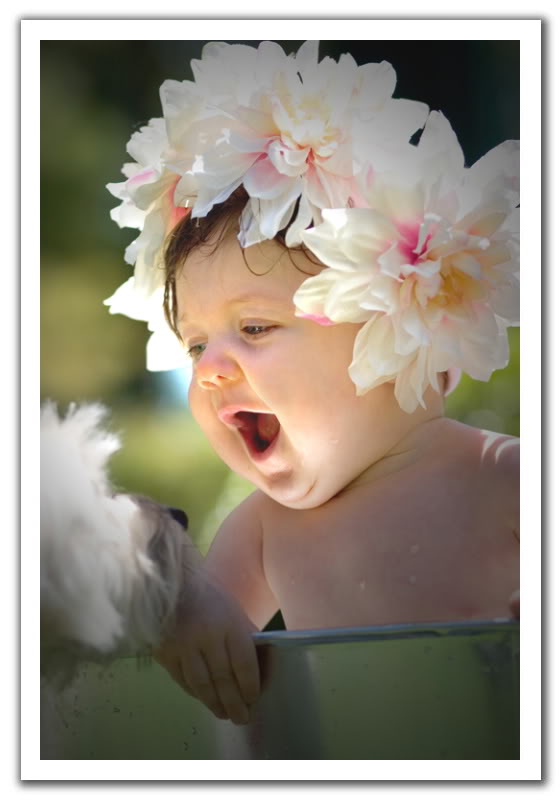 m
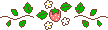 Như vậy đã hết đâu
Giúp bạn thở nữa đấy
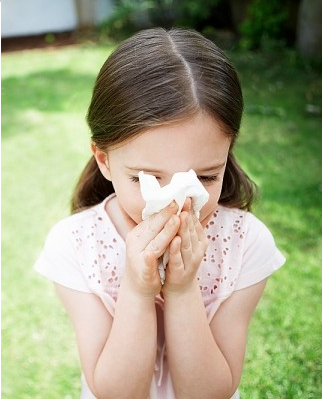 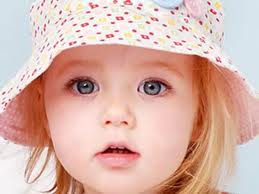 Chúng ta cùng giữ sạch
Để chiếc mũi thêm xinh
Đàm thoại
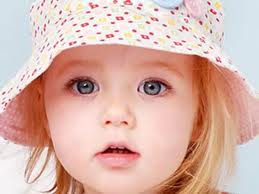 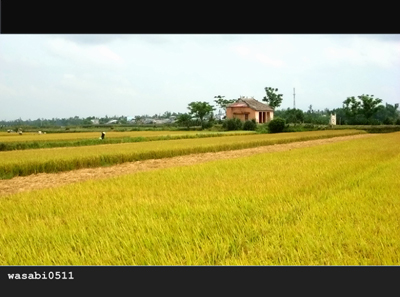 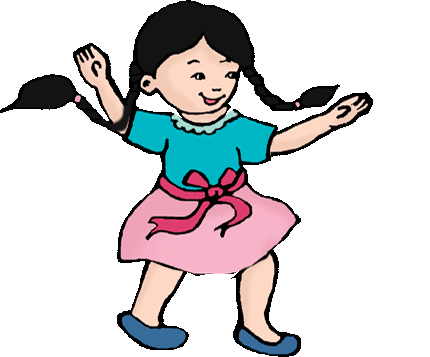 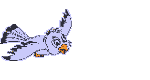 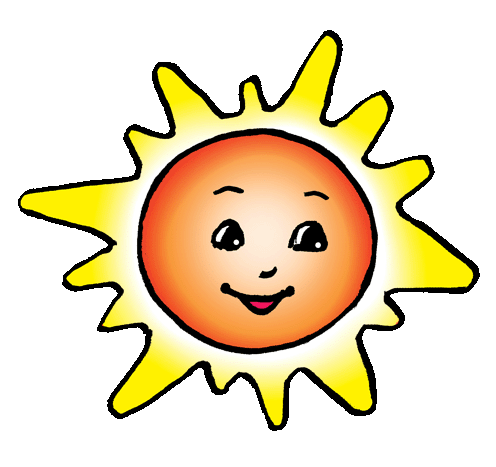 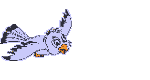 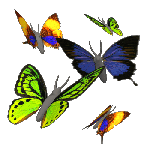 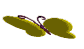 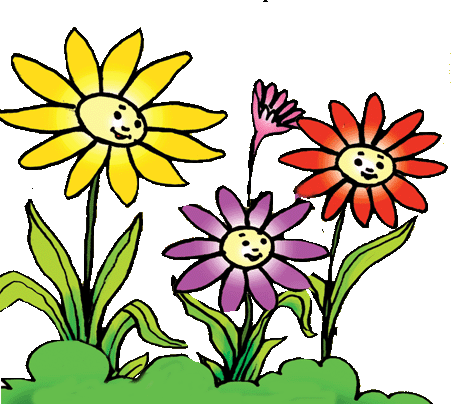 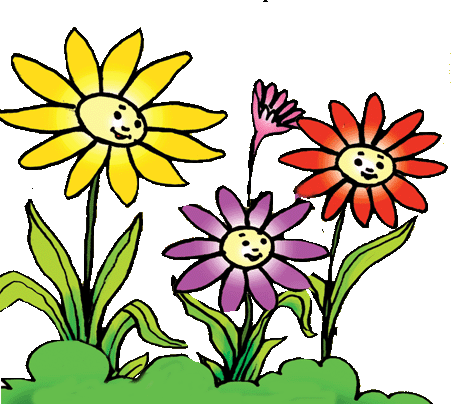 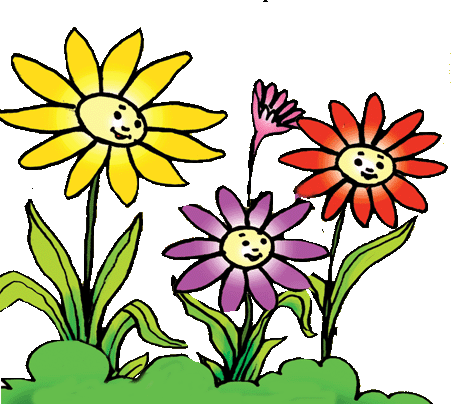 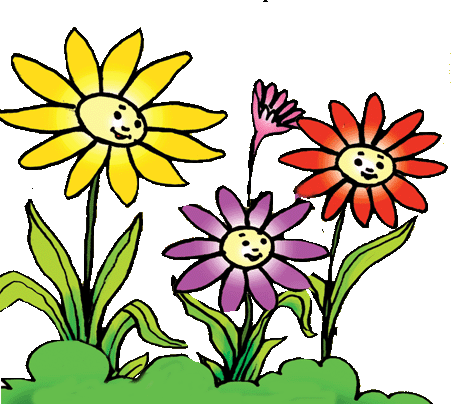 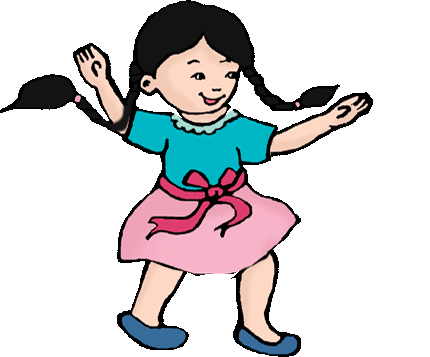 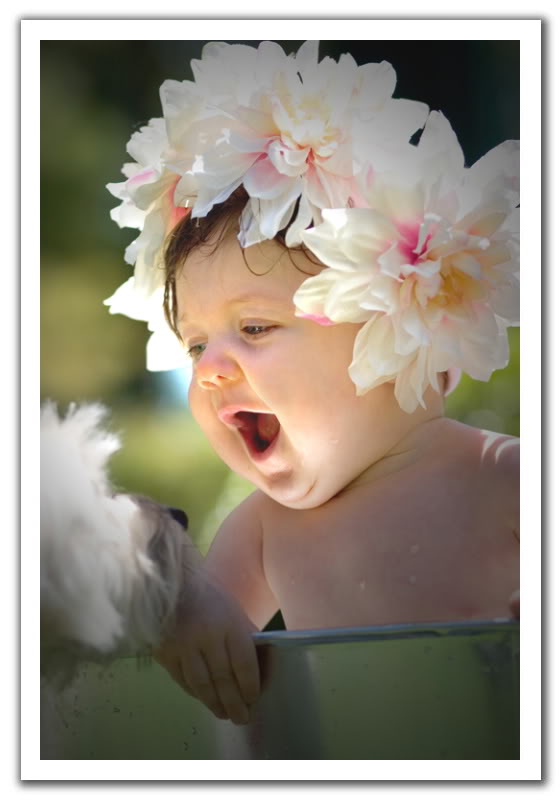 m
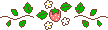 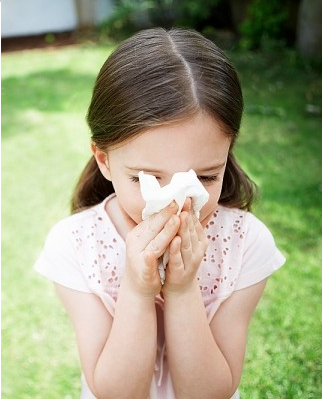 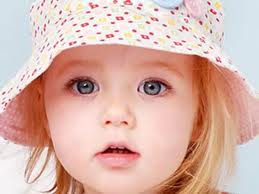 Chúng ta cùng giữ sạch
Để chiếc mũi thêm xinh
Trß ch¬i : Nh×n h×nh ¶nh
 ®o¸n c©u th¬
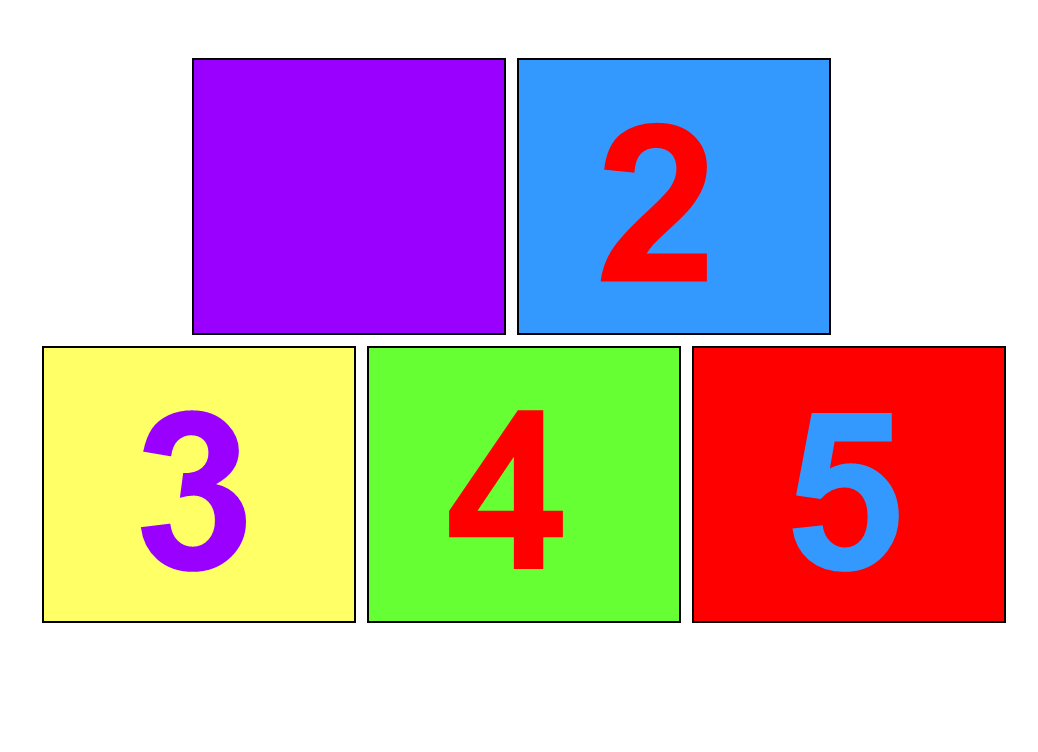 1
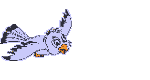 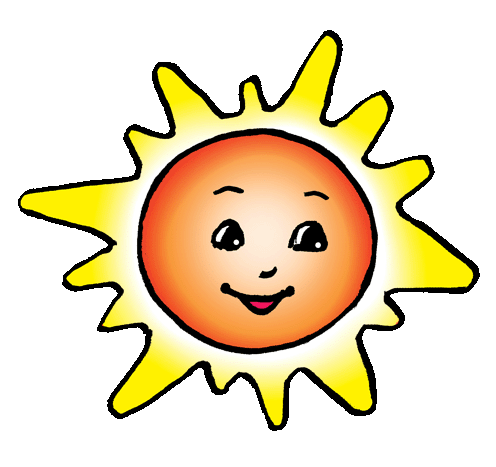 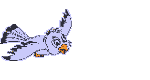 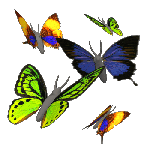 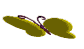 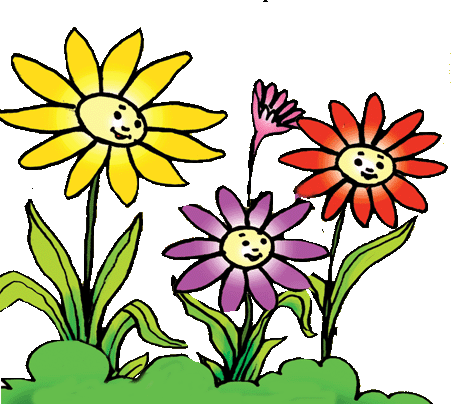 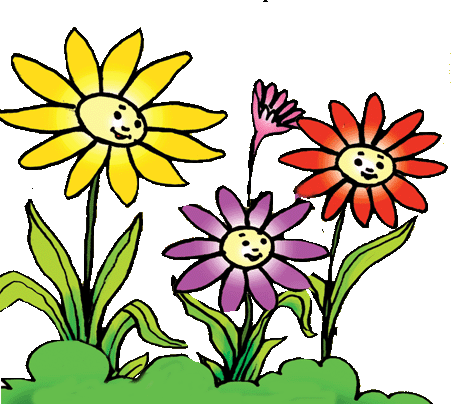 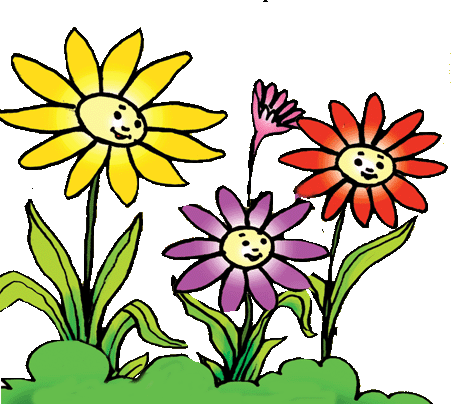 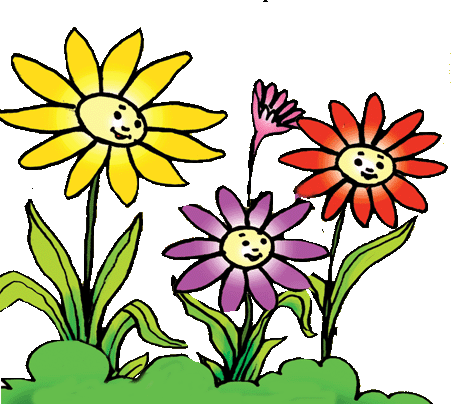 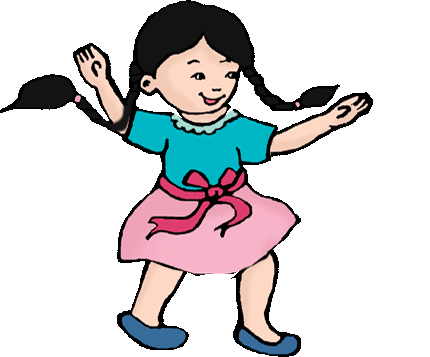 Trß ch¬i : Nh×n h×nh ¶nh
 ®o¸n c©u th¬
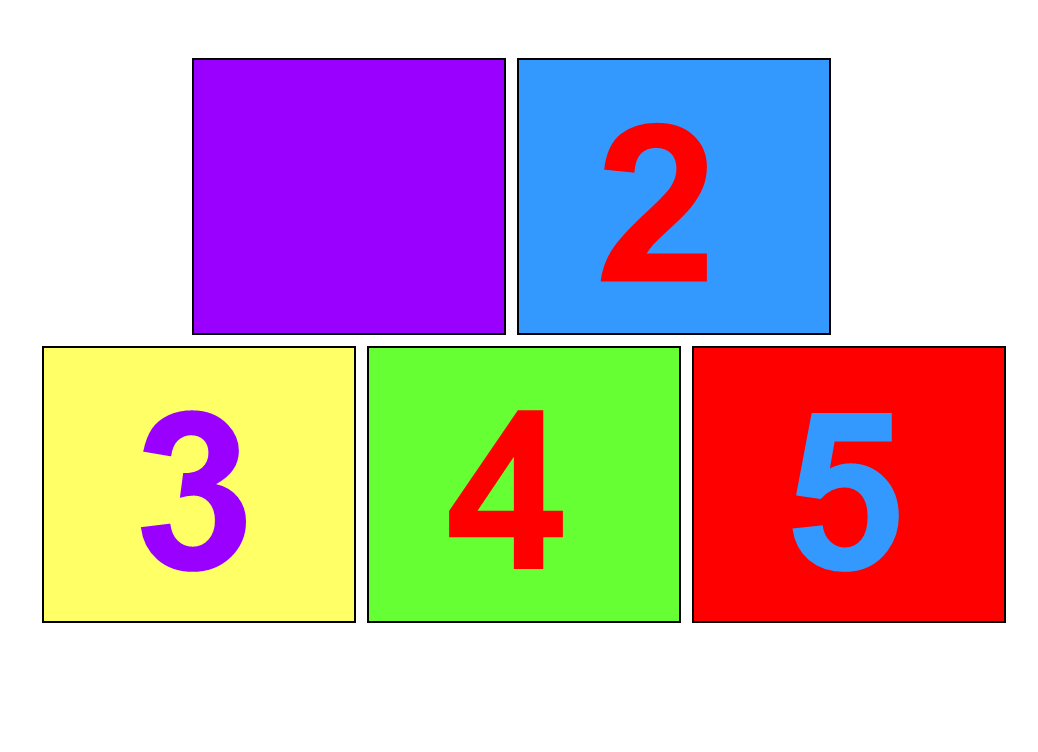 1
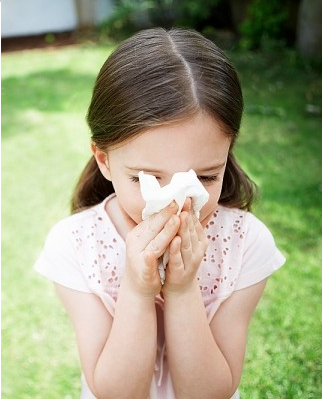 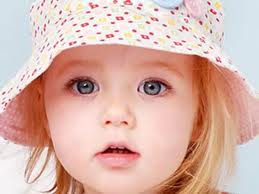 Chúng ta cùng giữ sạch
Để chiếc mũi thêm xinh
Trß ch¬i : Nh×n h×nh ¶nh
 ®o¸n c©u th¬
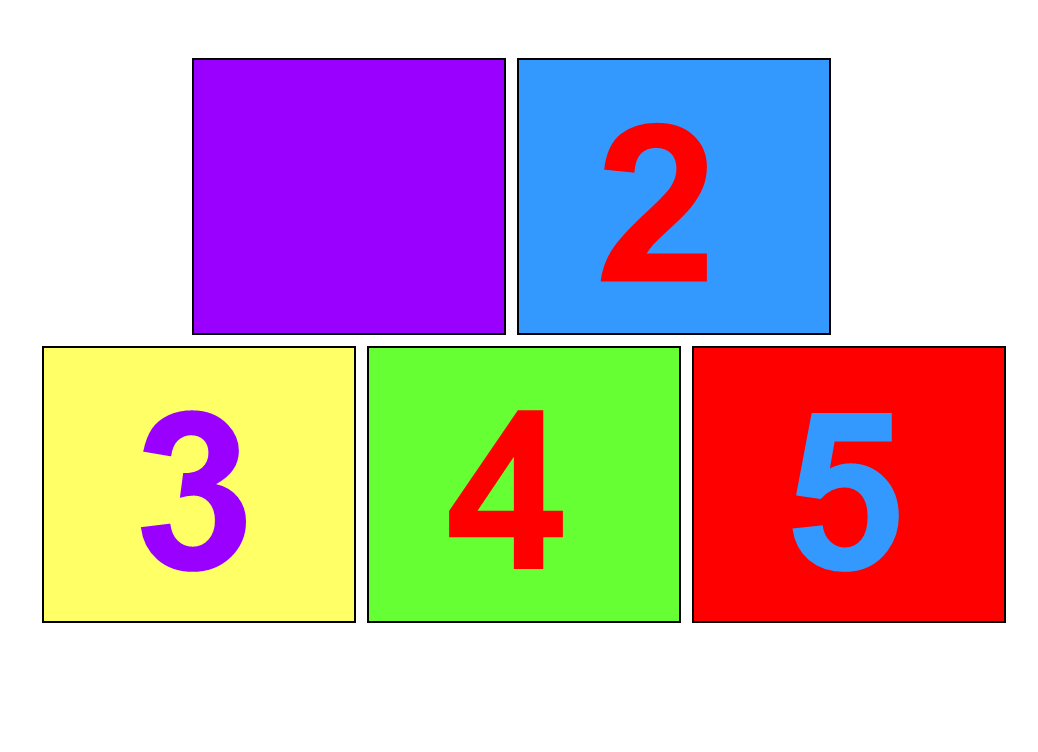 1
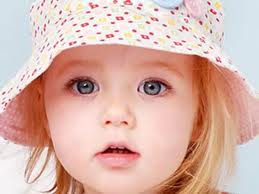 T«i lµ chiÕc mòi xinh
Gióp b¹n biÕt bao ®iÒu
Trß ch¬i : Nh×n h×nh ¶nh
 ®o¸n c©u th¬
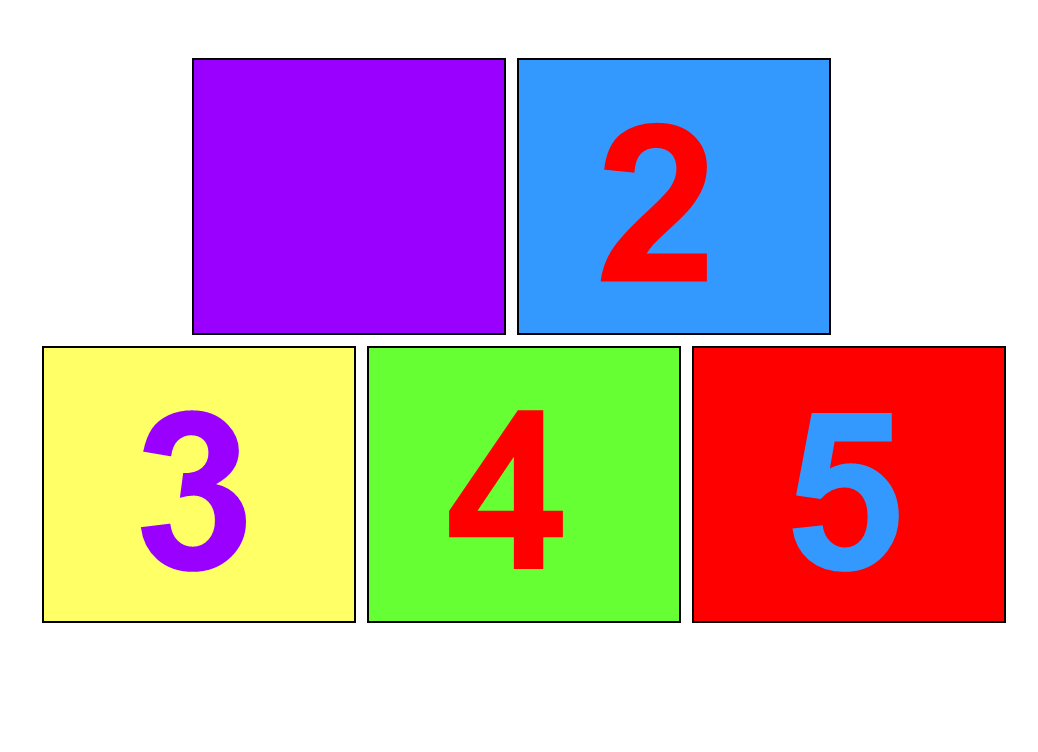 1
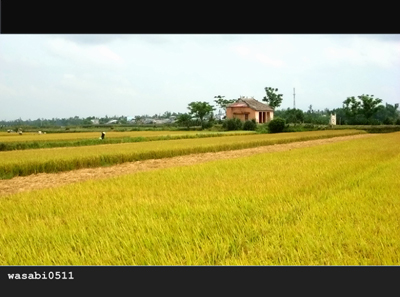 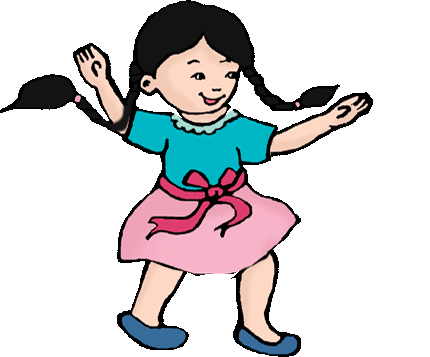 Trß ch¬i : Nh×n h×nh ¶nh
 ®o¸n c©u th¬
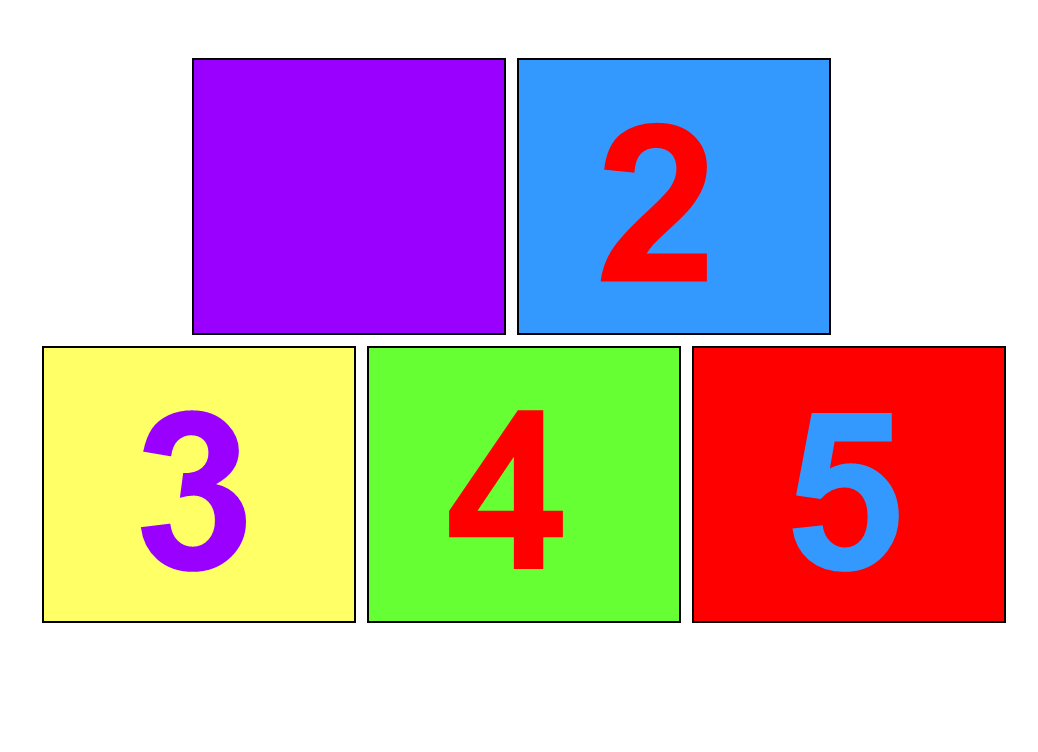 1
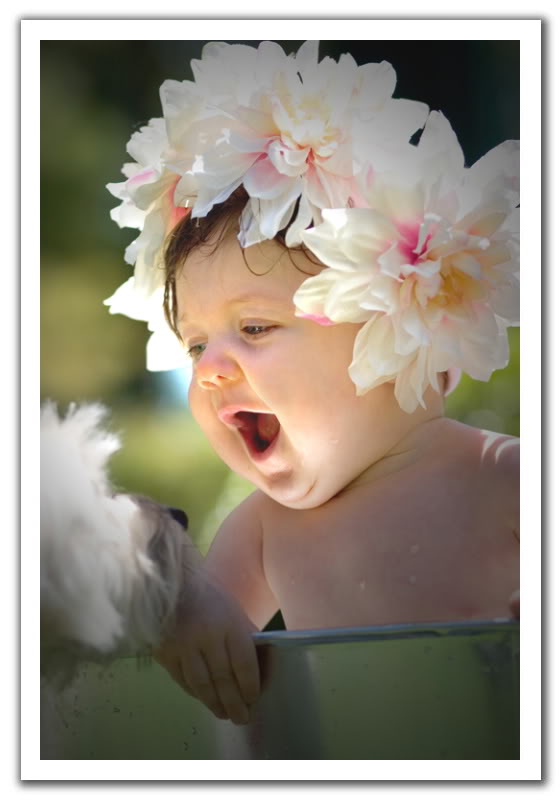 m
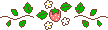 Như vậy đã hết đâu
Giúp bạn thở nữa đấy